Appalachian Tour 2018Pictures: Jenny Hobson, Kelly Linville, Amy Harmon, Chris Green, & Elston Harris
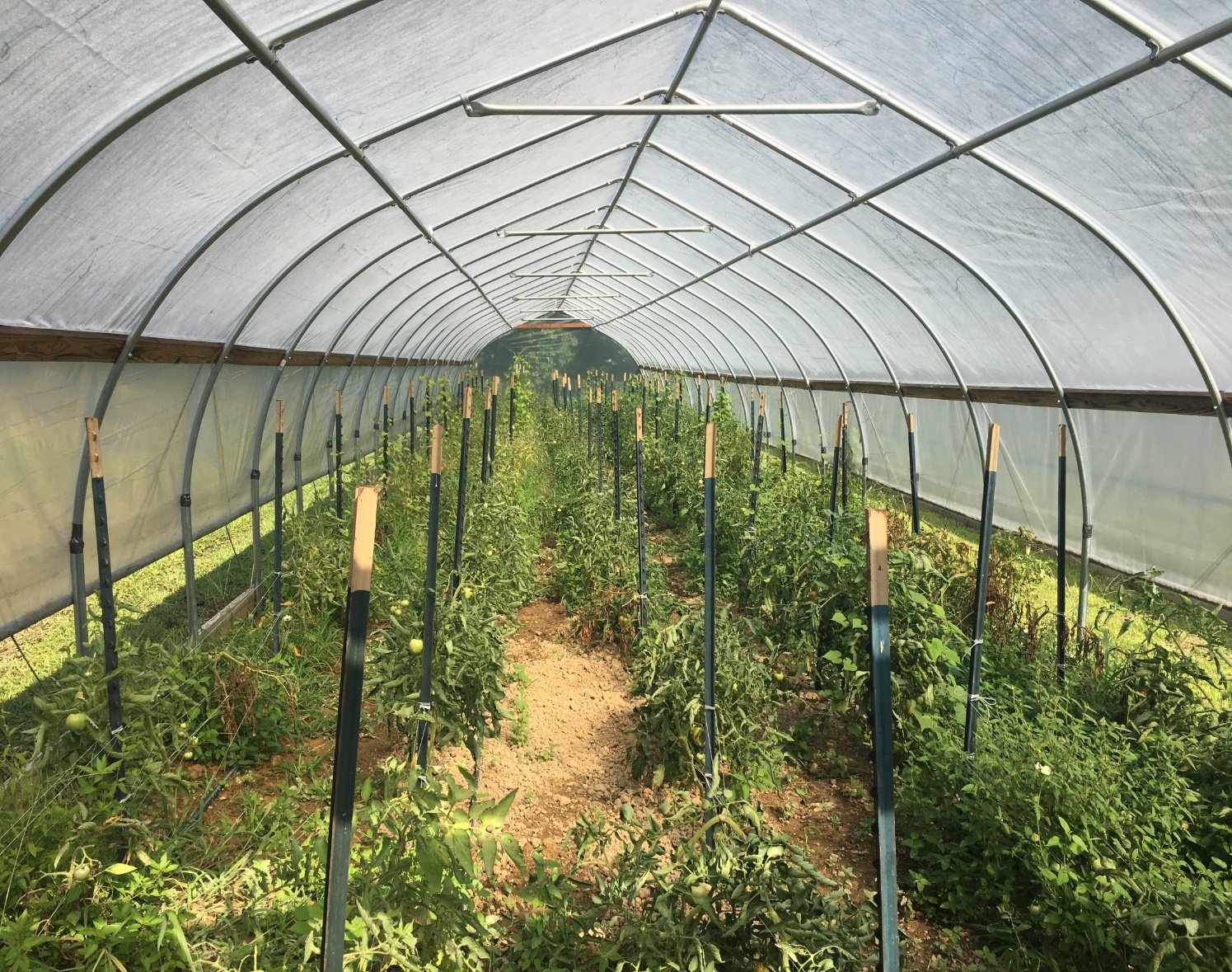 Laurel County African American Heritage Center
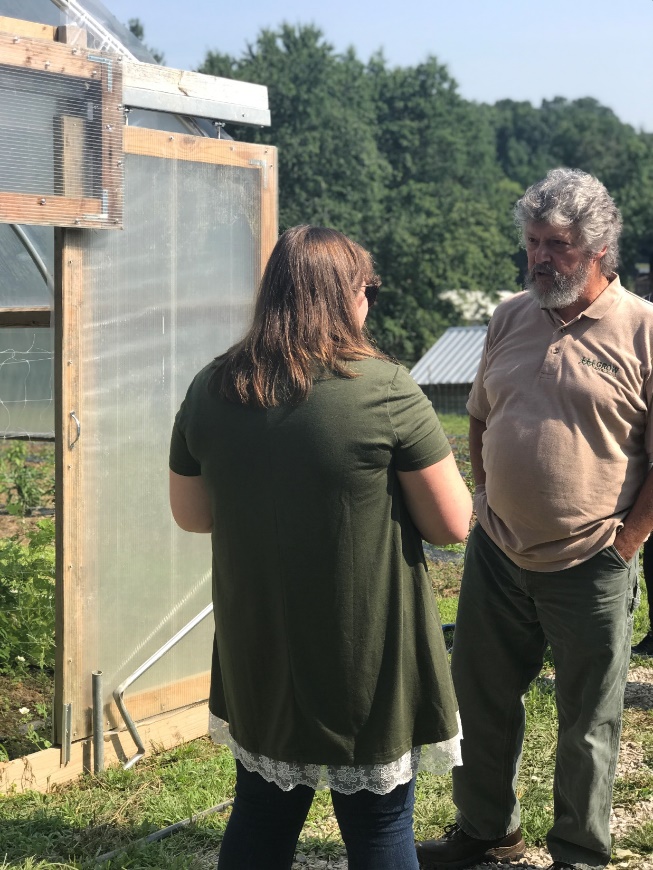 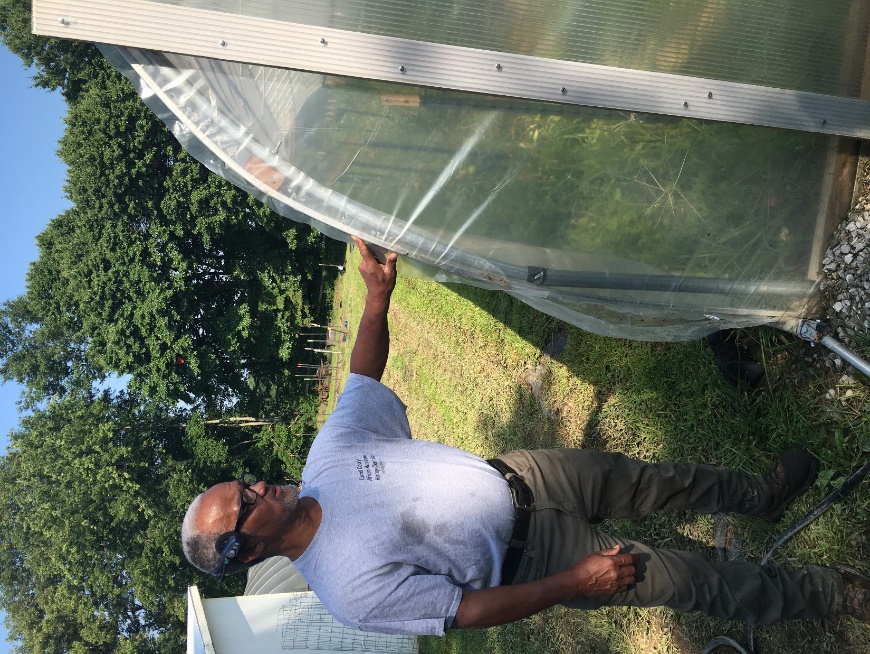 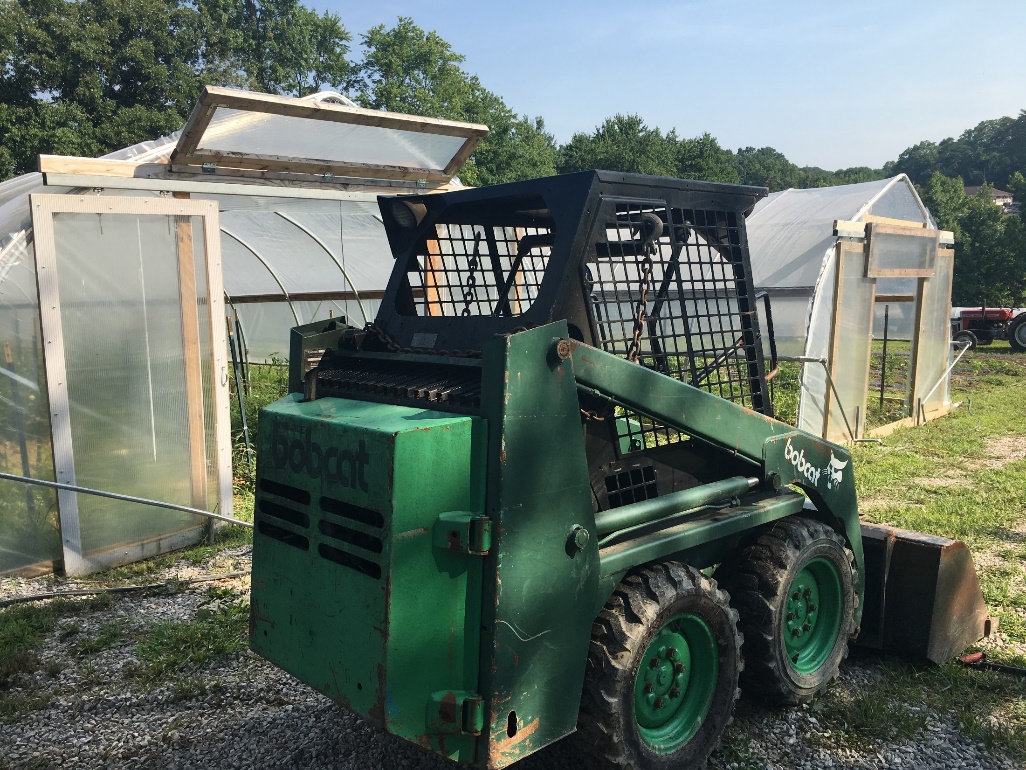 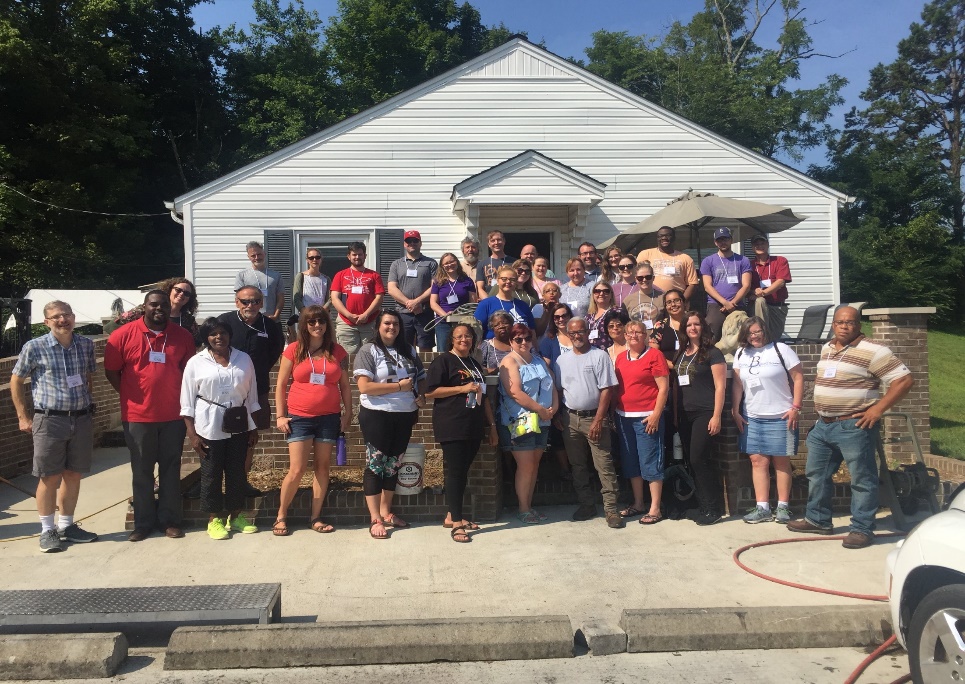 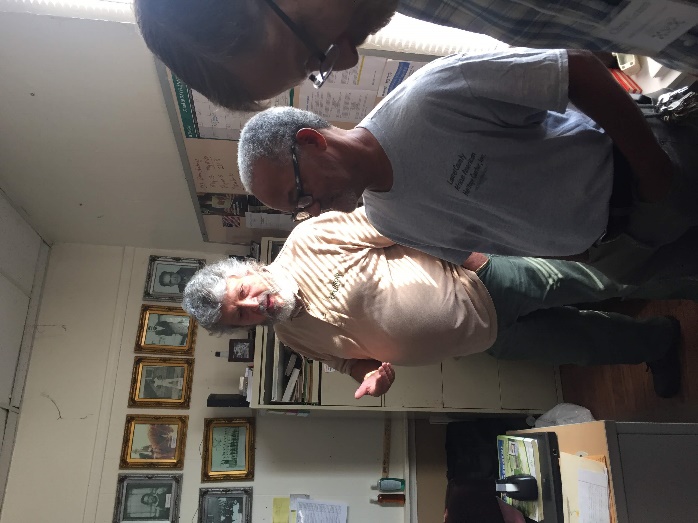 Manchester, Clay County
Adventures with Stay in Clay Collaborators
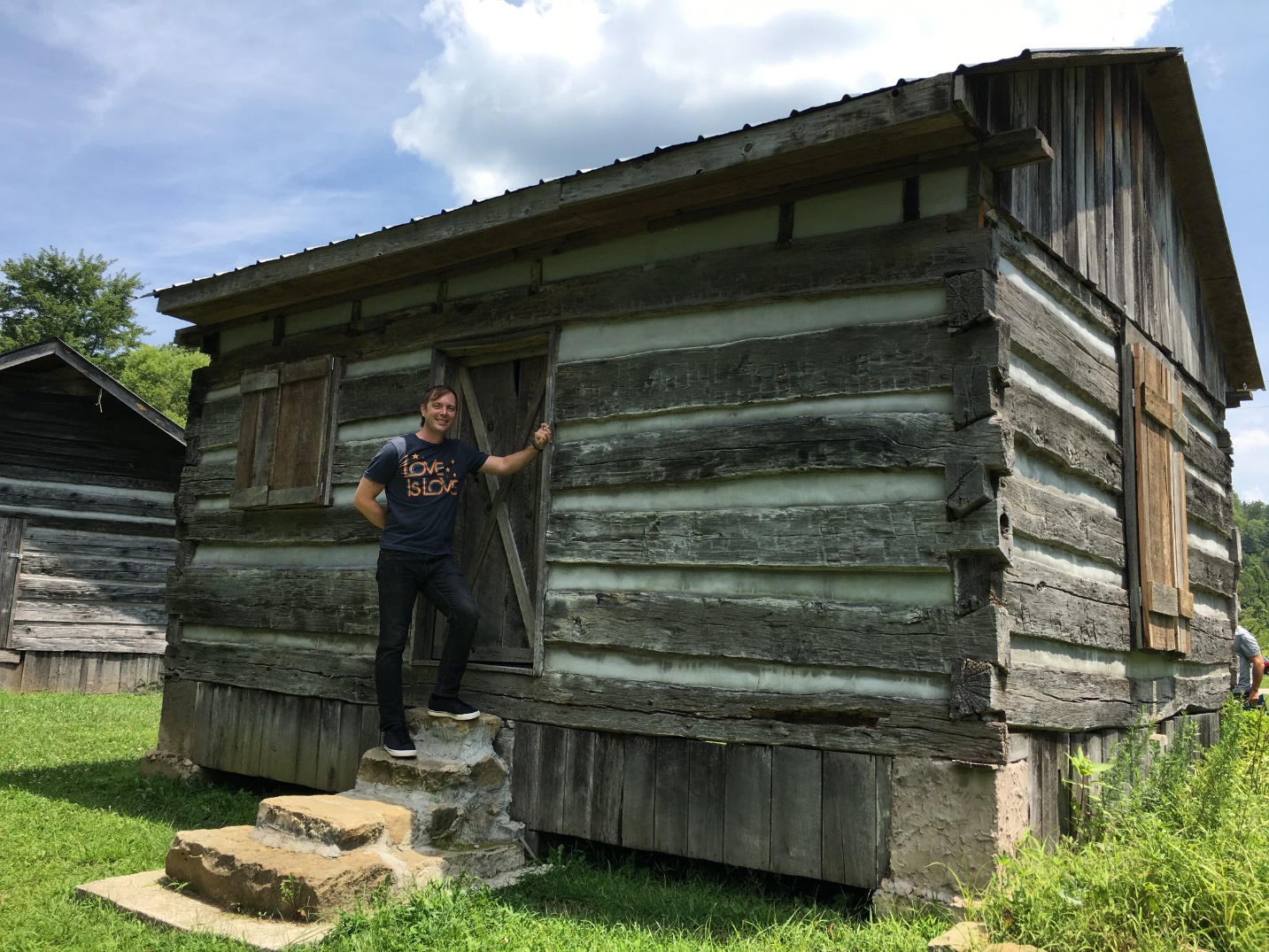 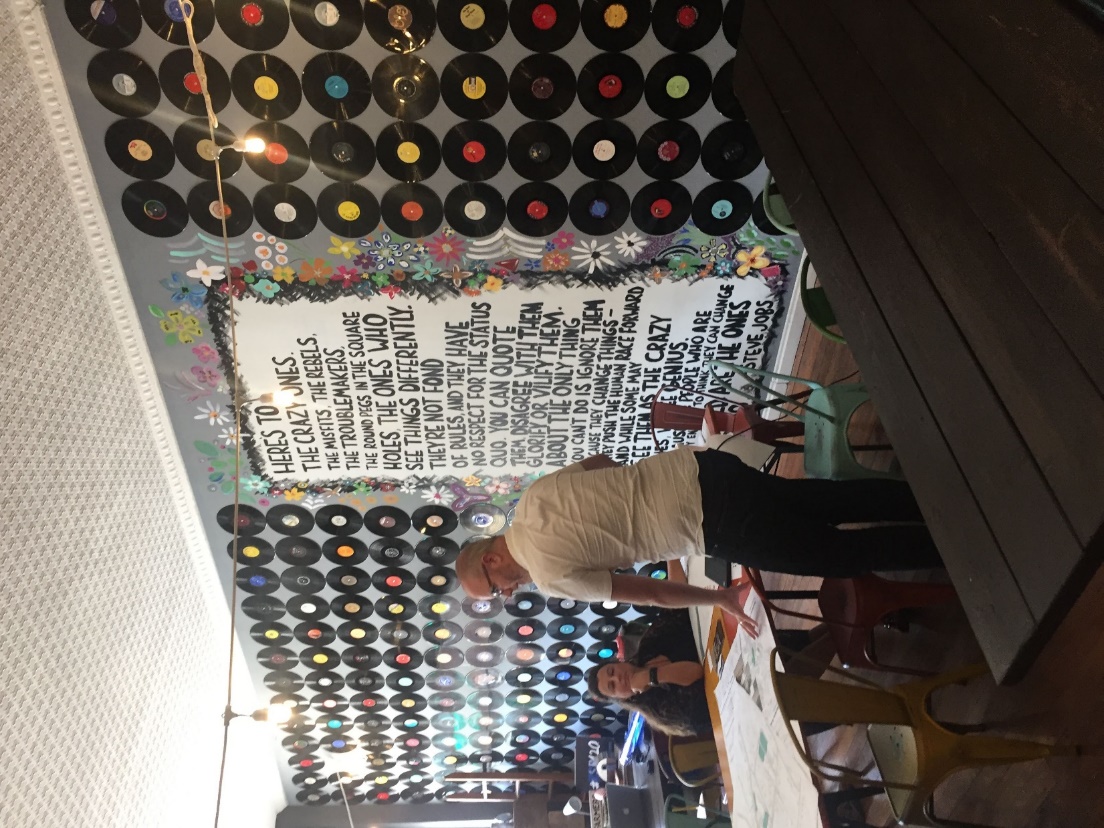 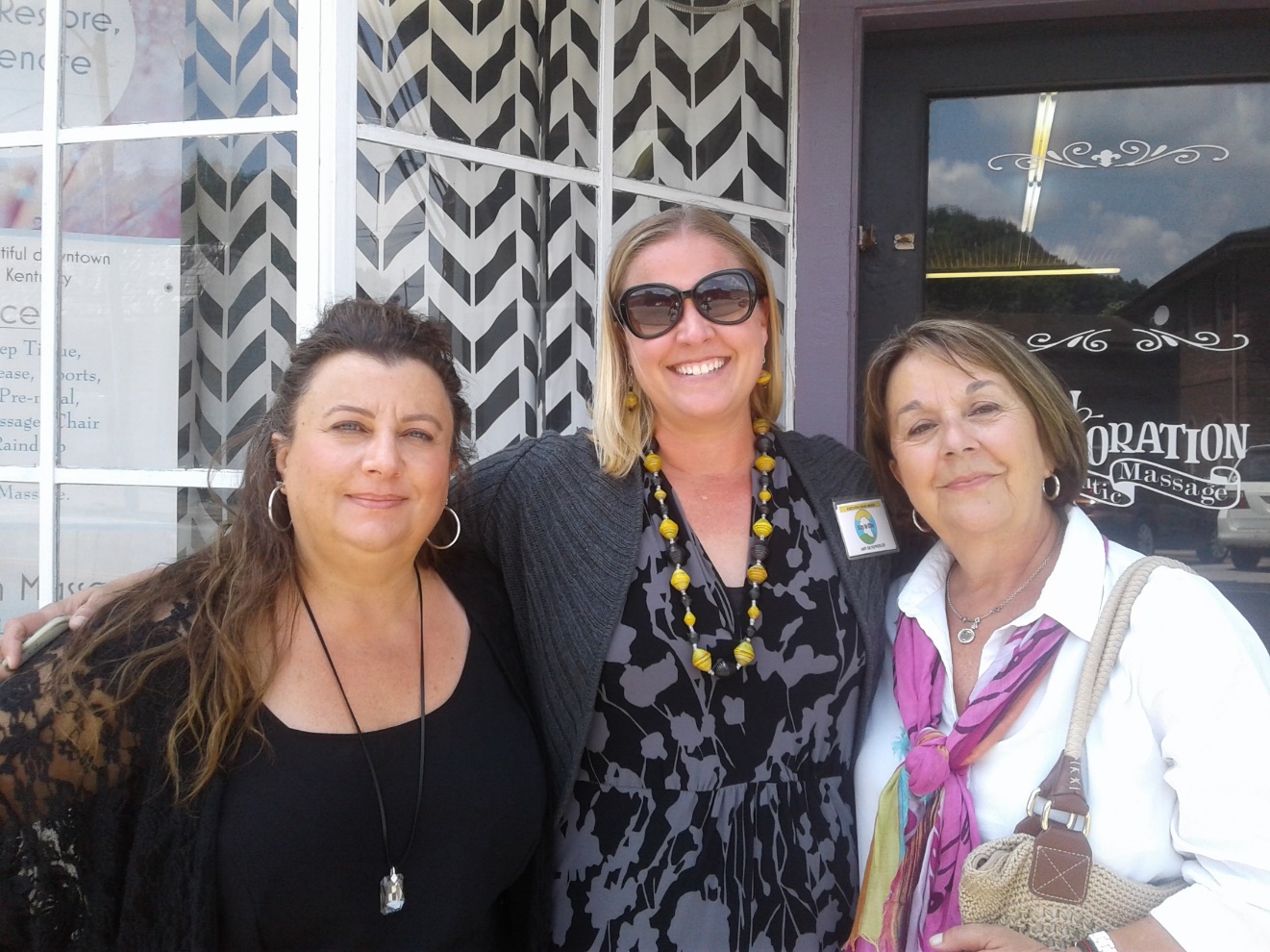 Hindman Settlement School
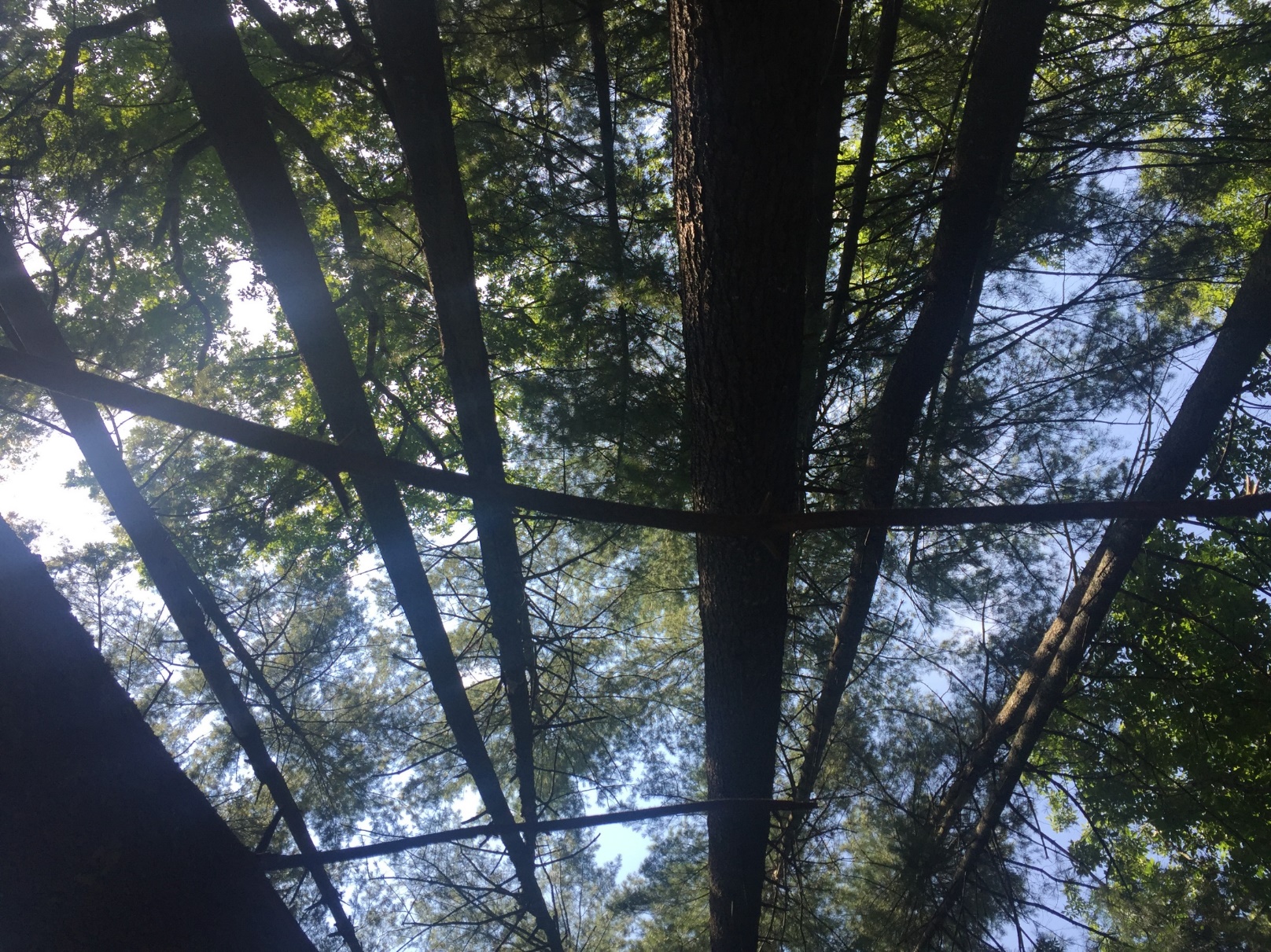 Whitesburg
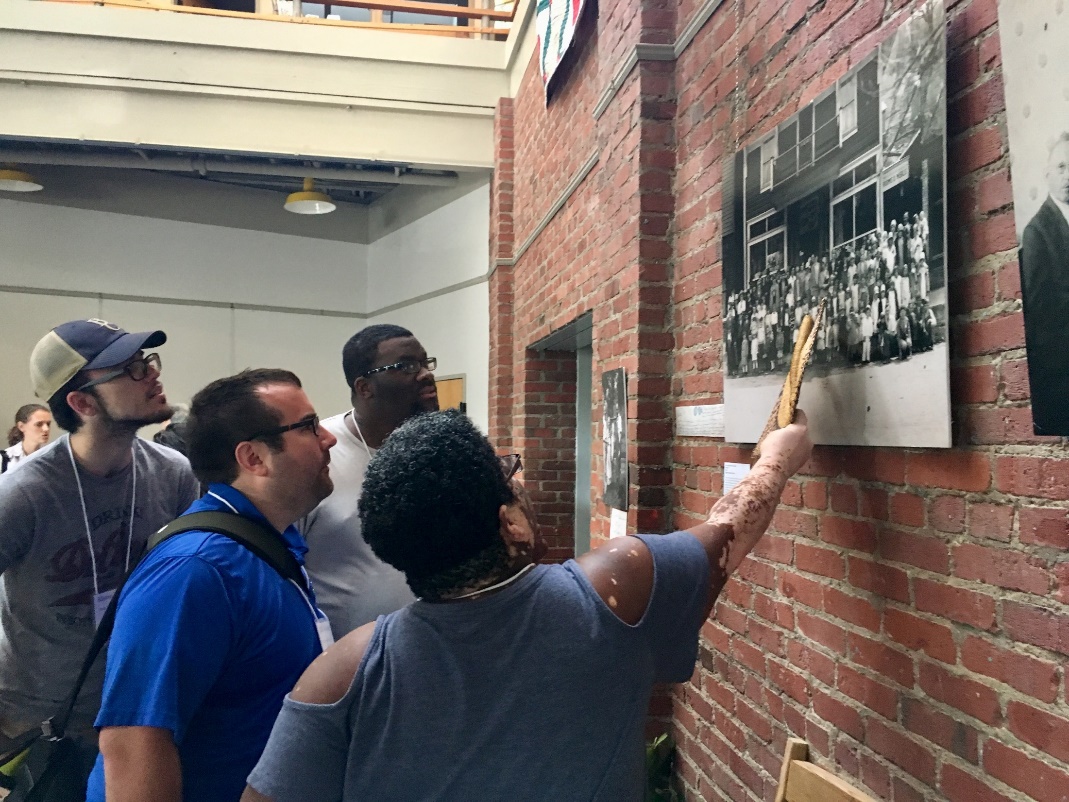 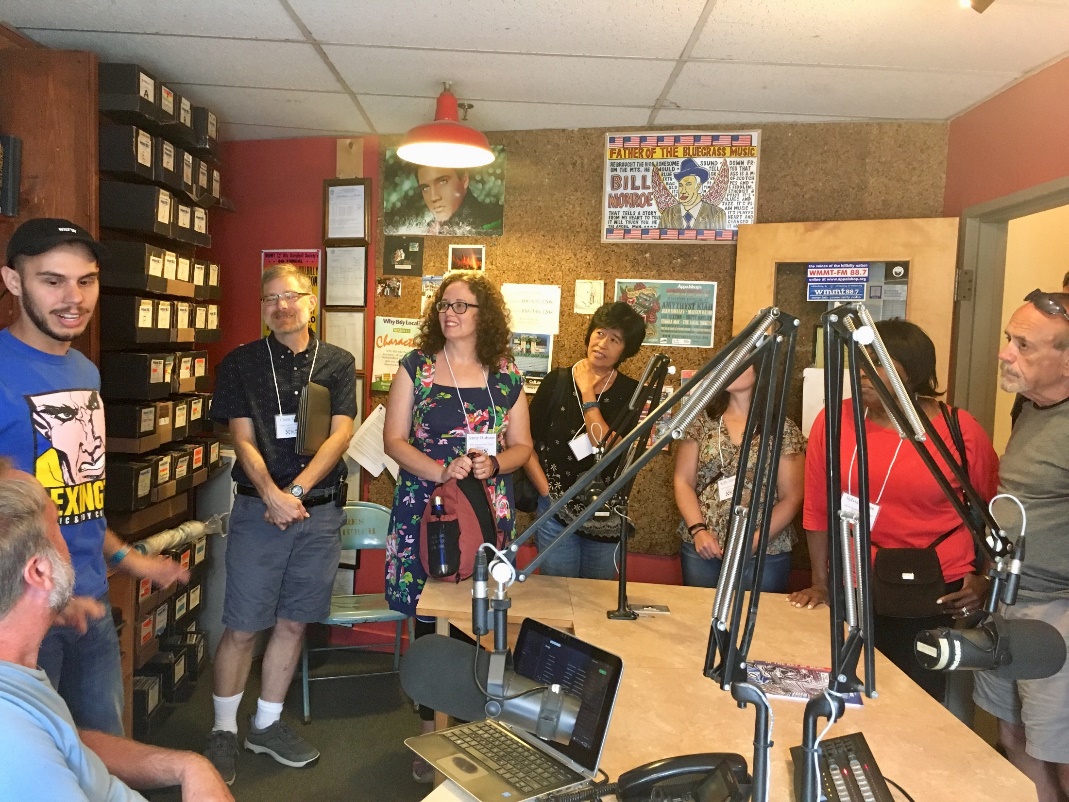 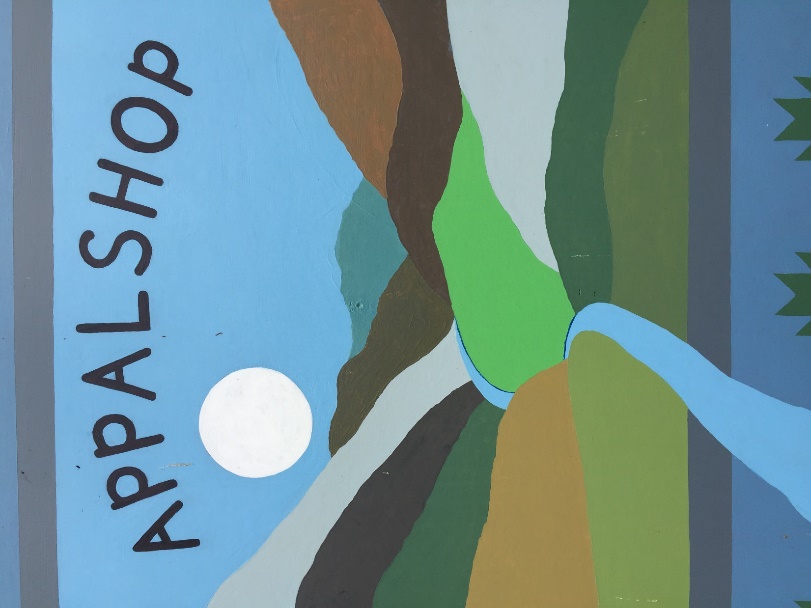 Cowan Creek Community Center and Action Group
Pine Mountain Settlement School
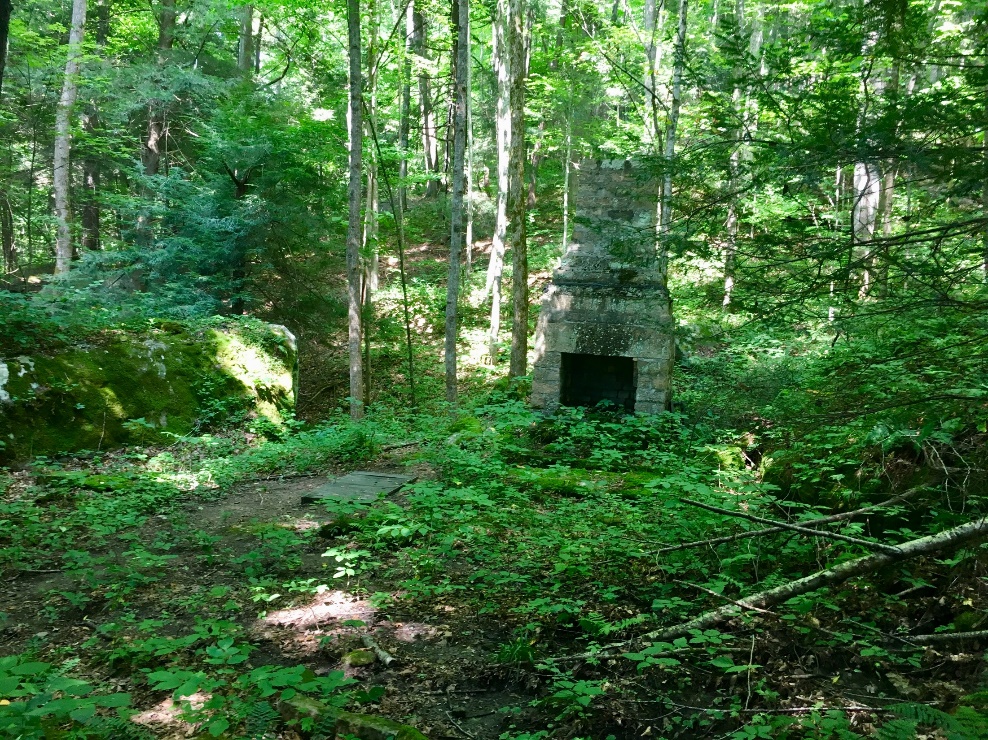 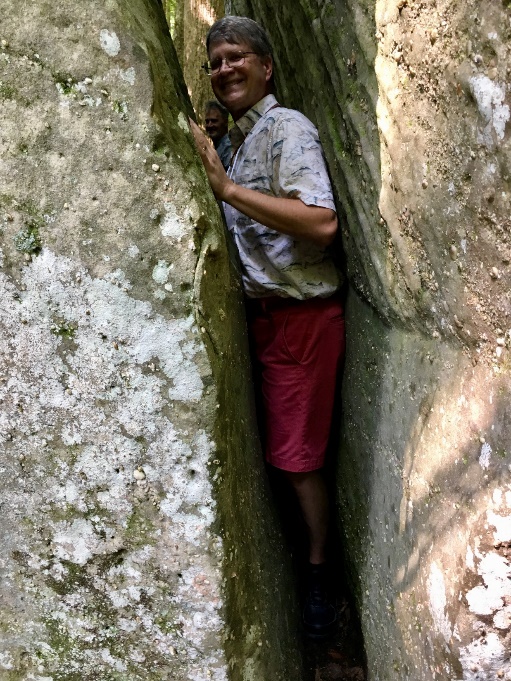 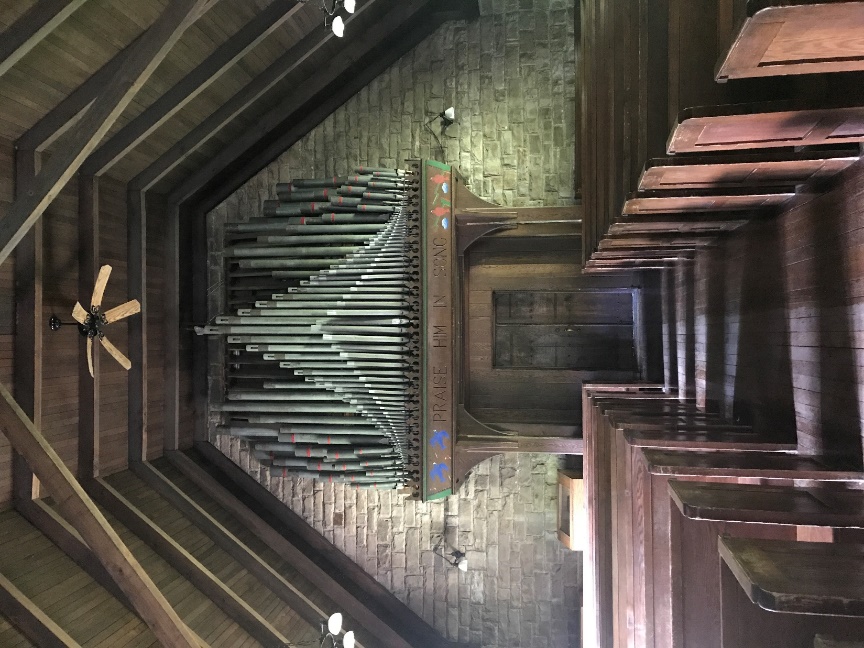 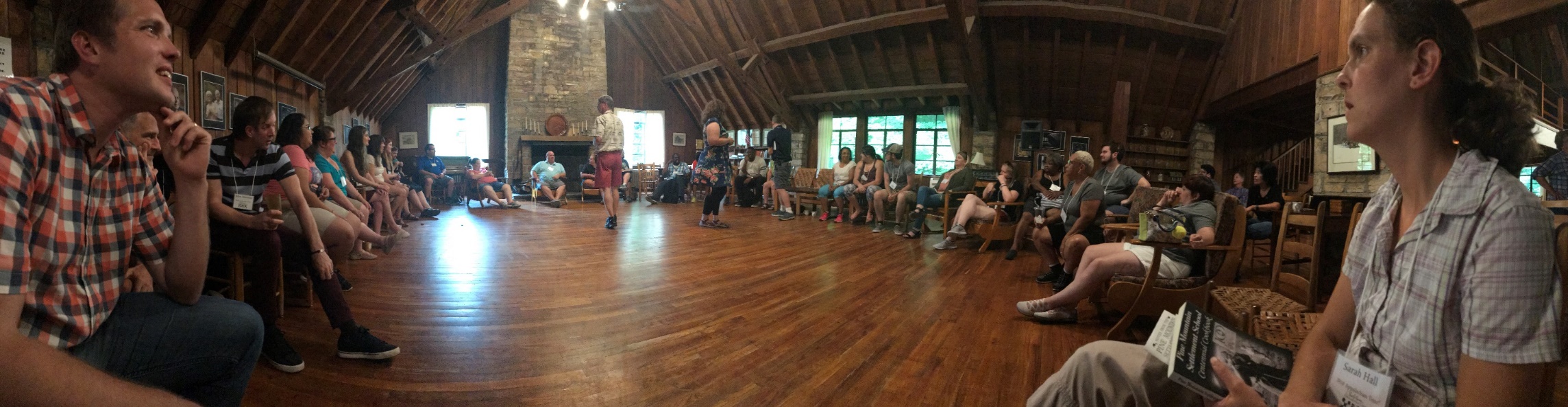 Benham
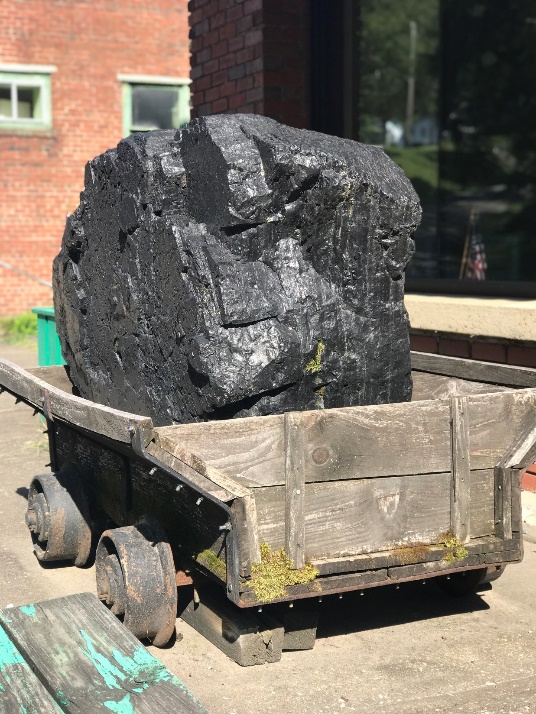 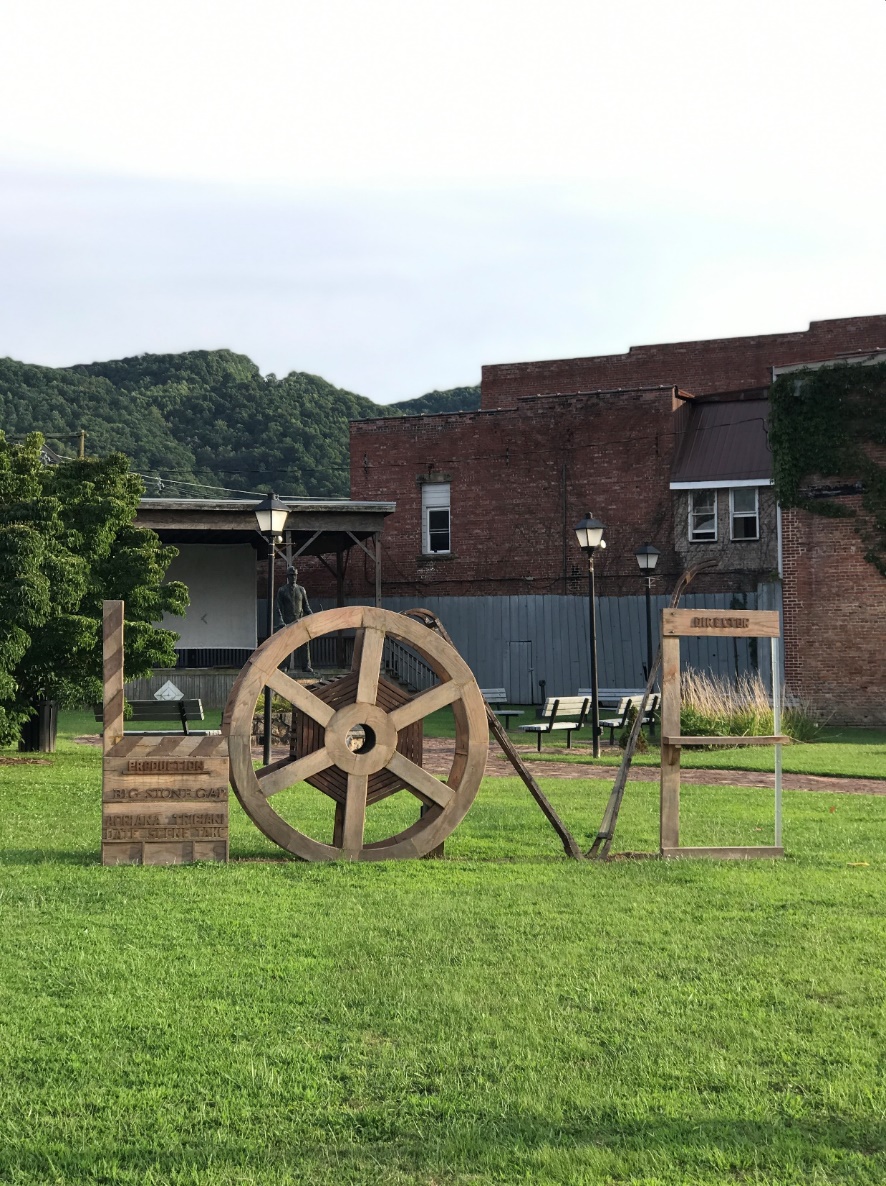 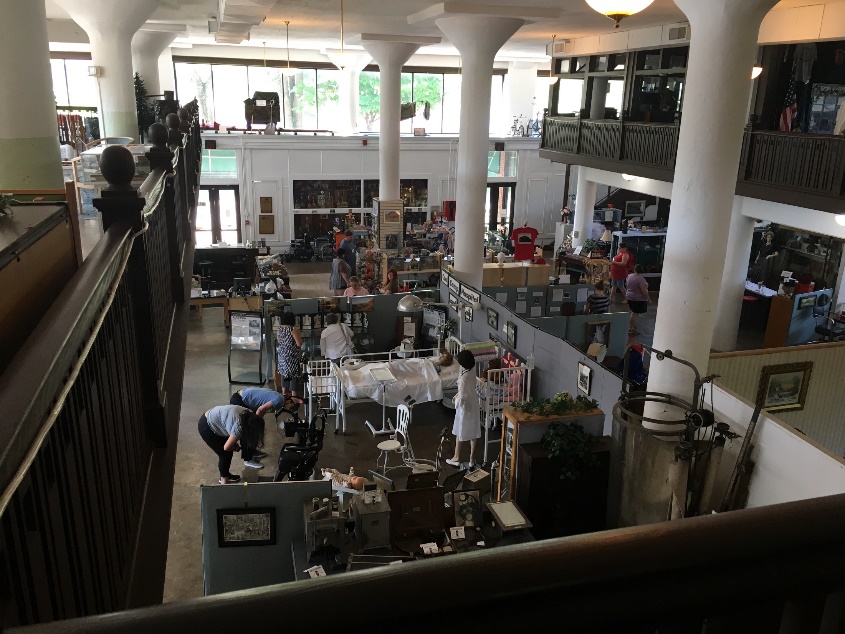 Lynch
MTR Site
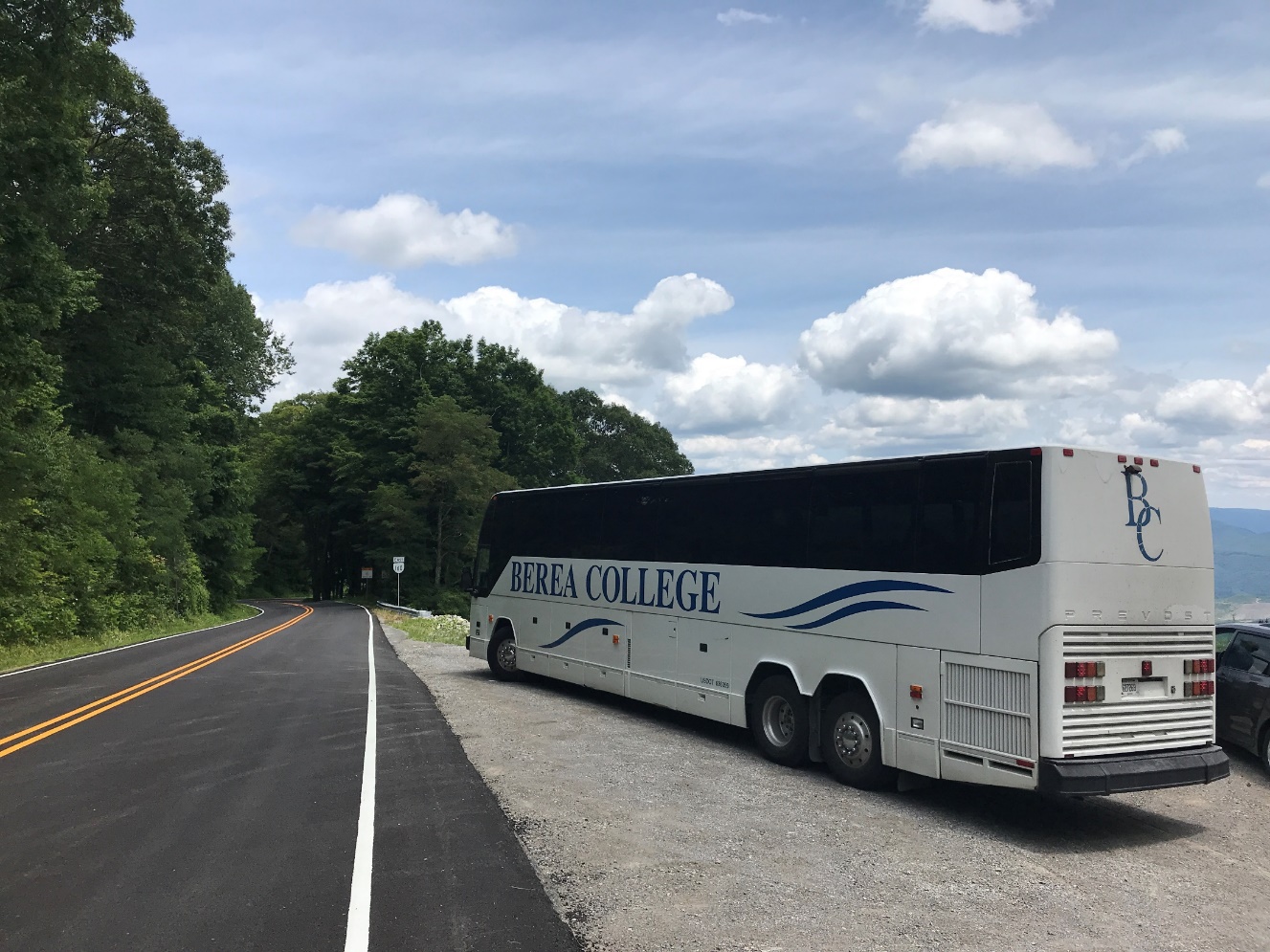 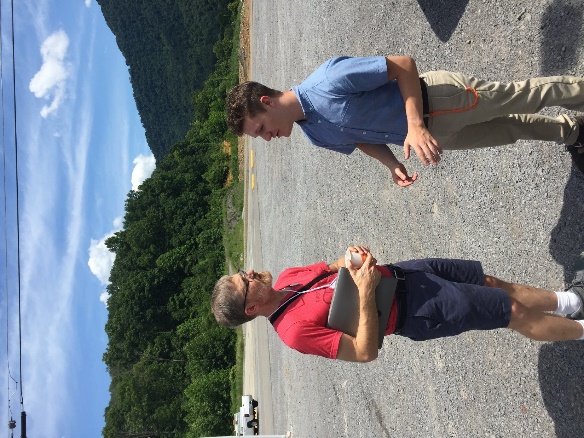 Big Stone Gap
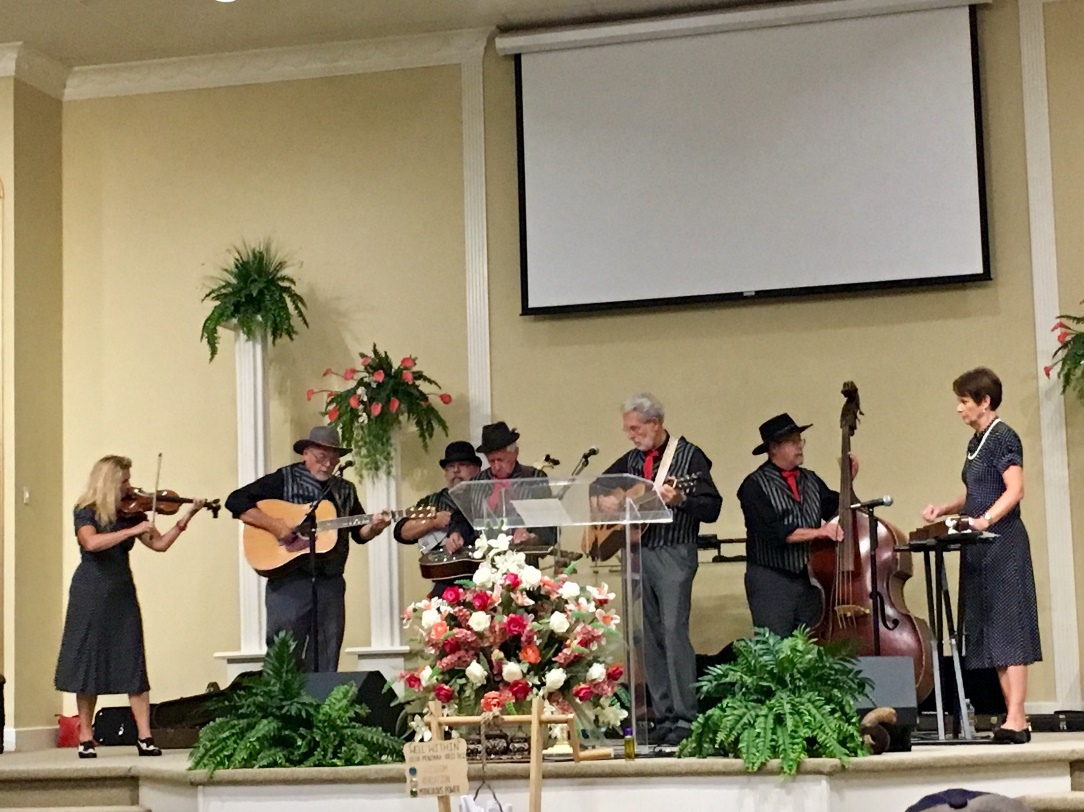 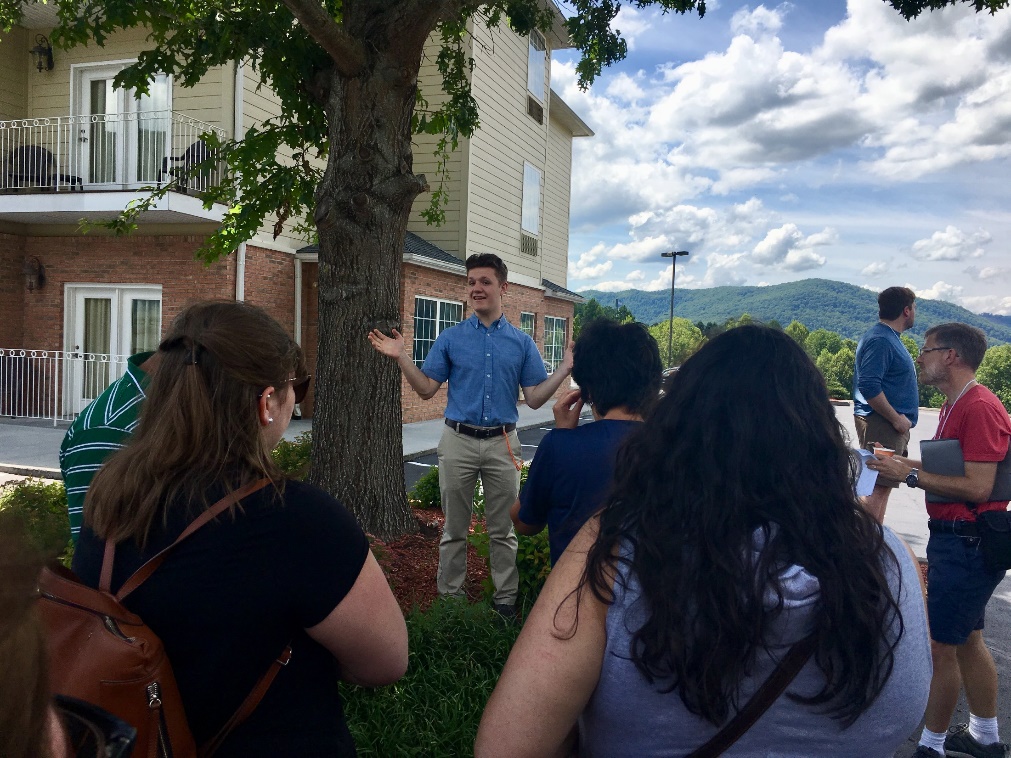 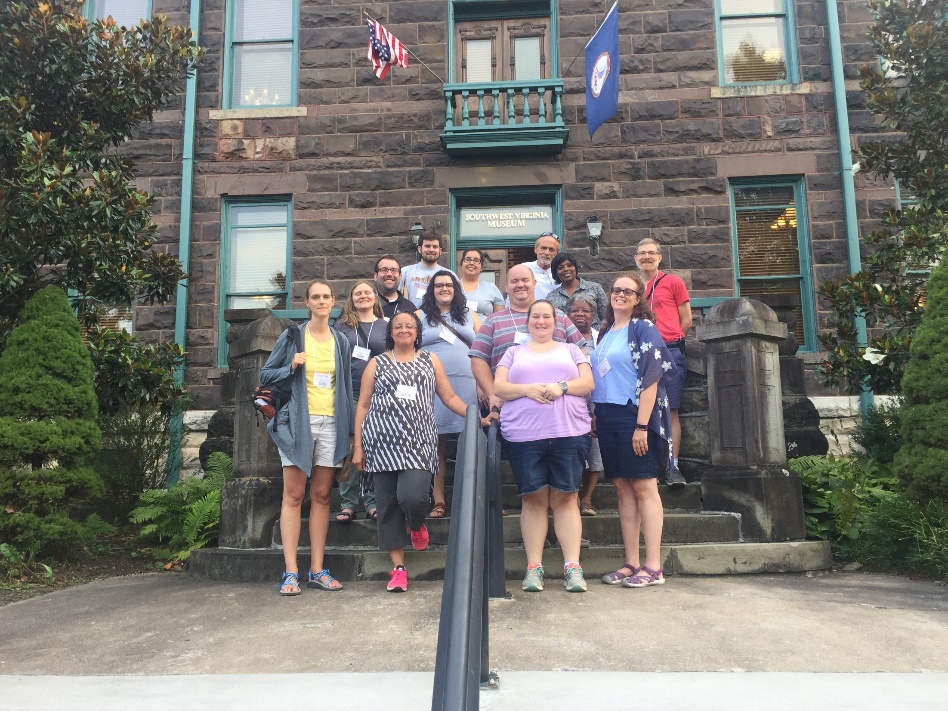 Morristown
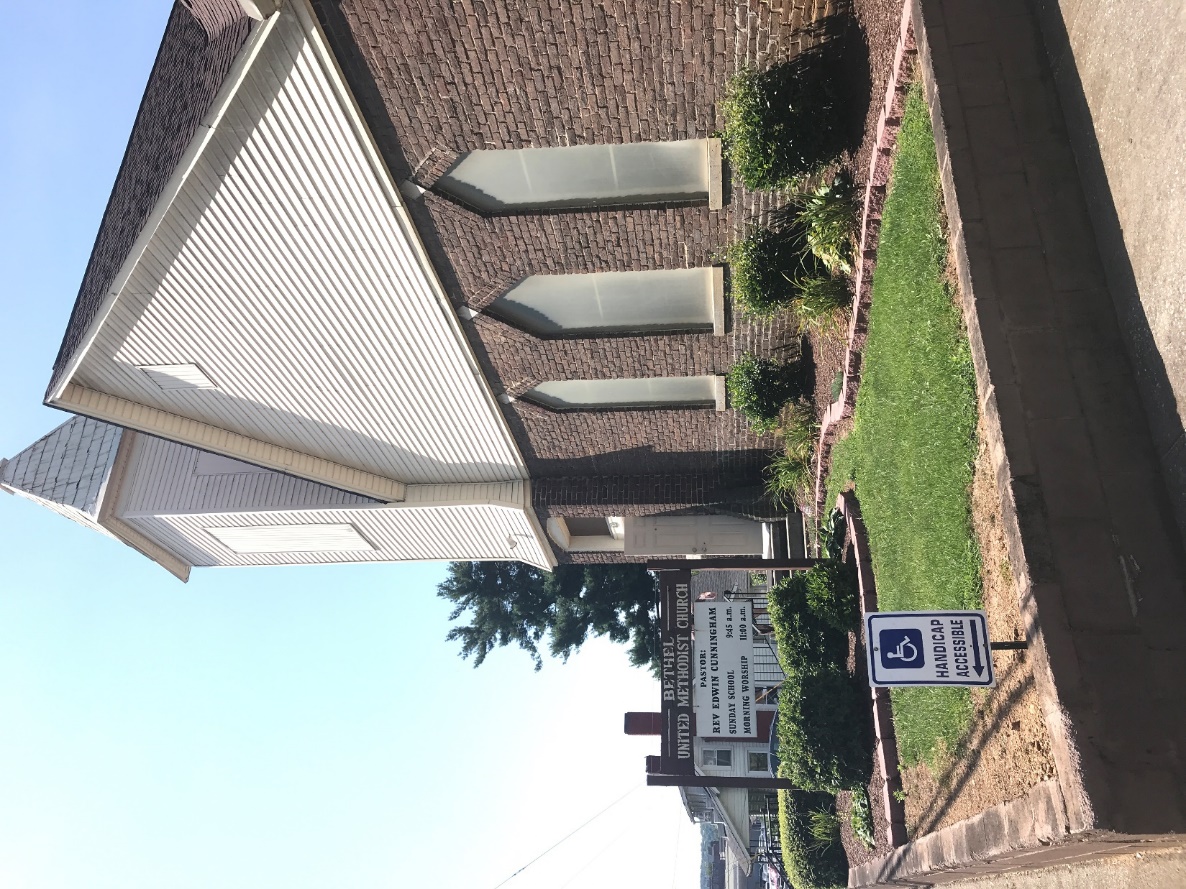 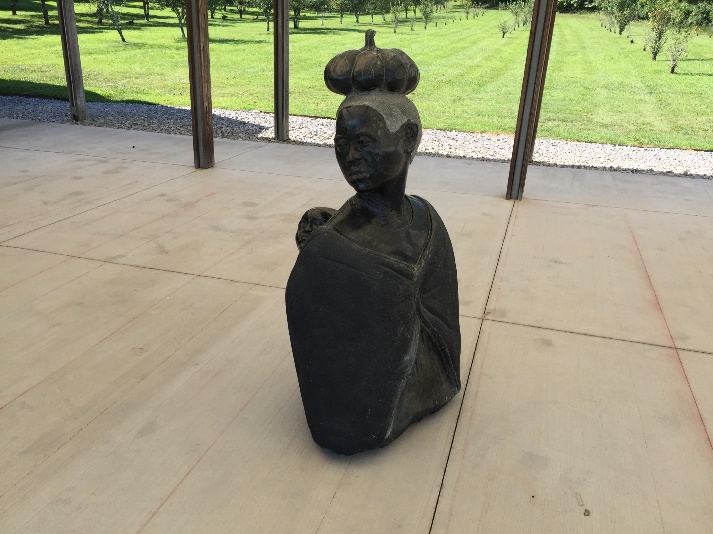 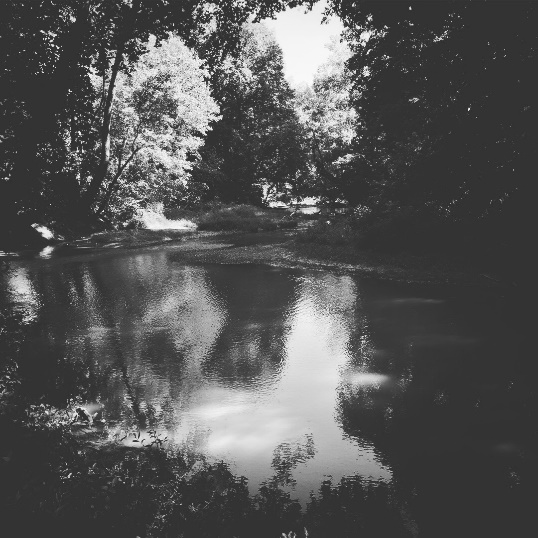 Alex Haley Farm
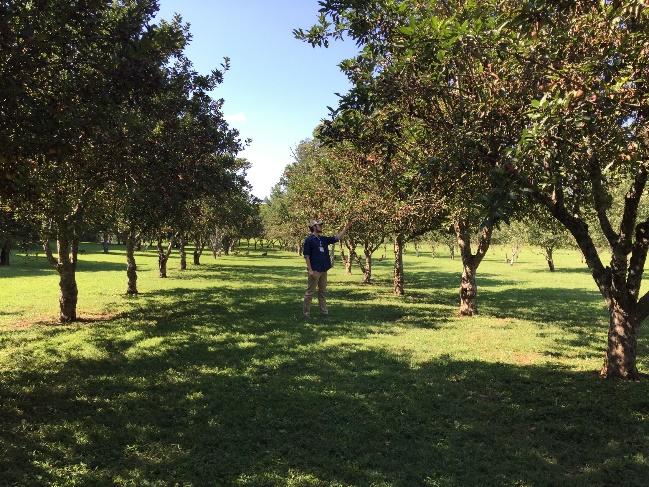 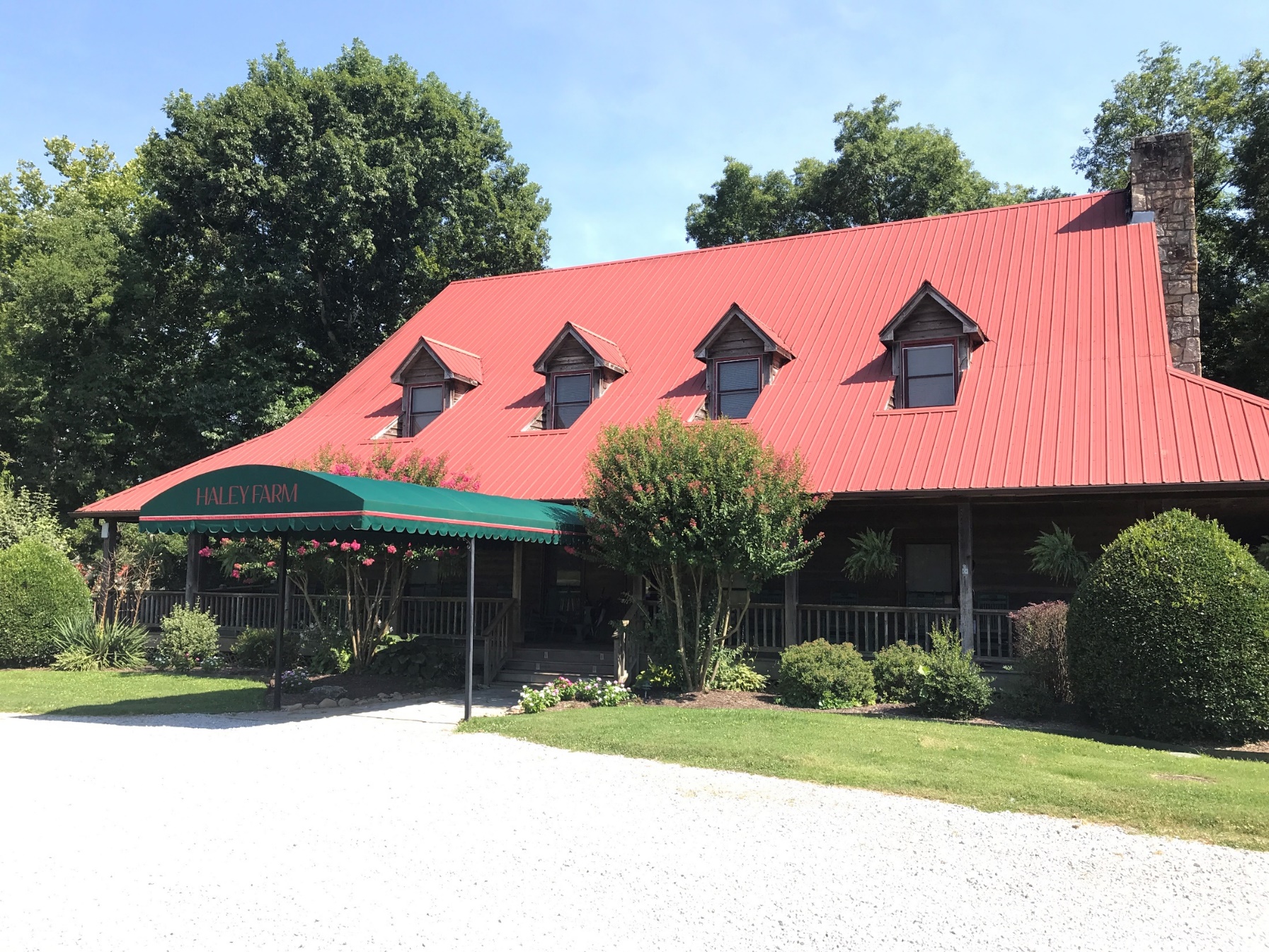 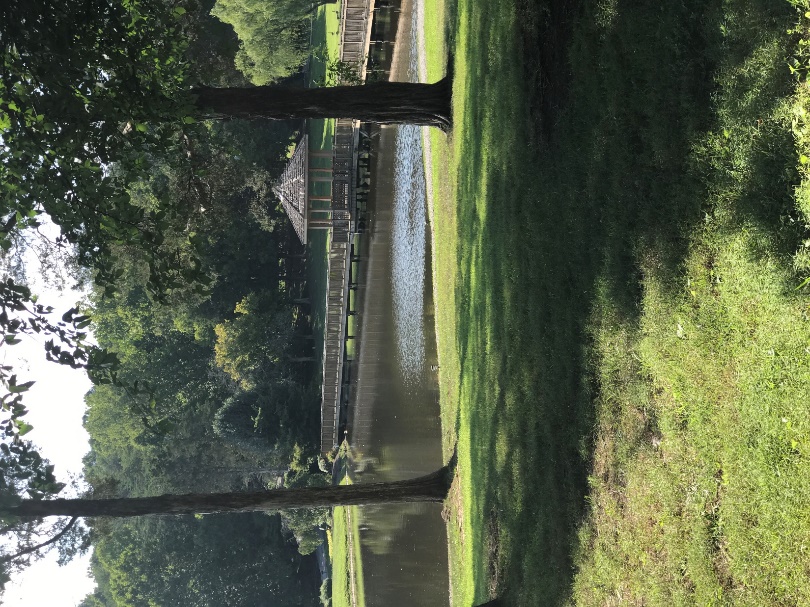 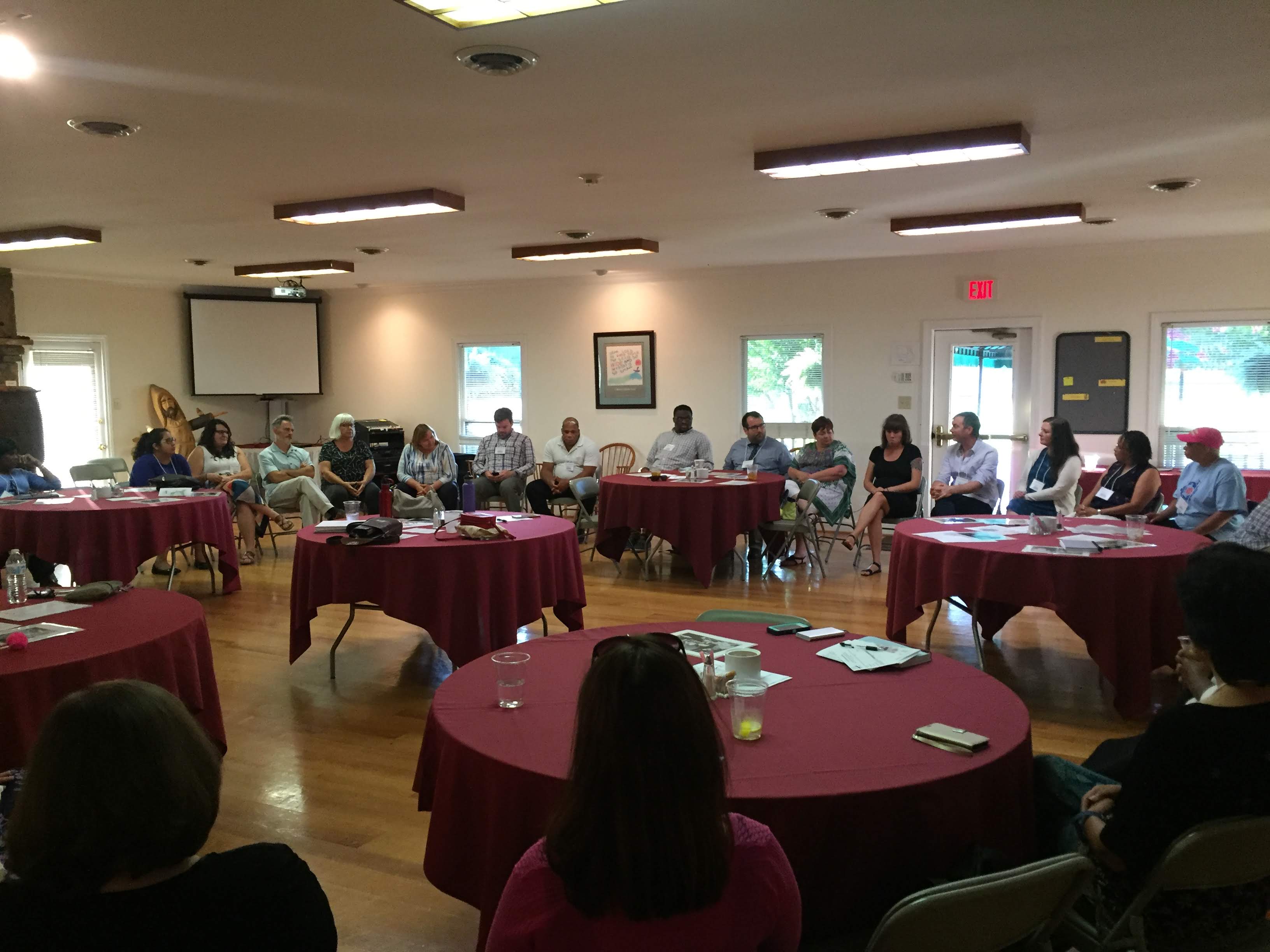 Museum of East Tennessee
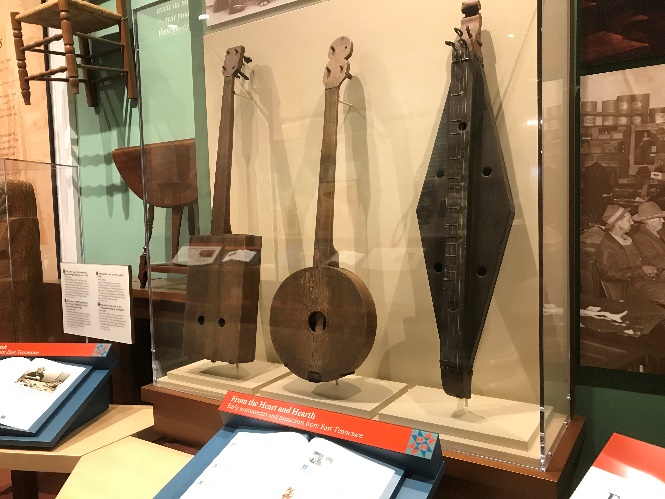 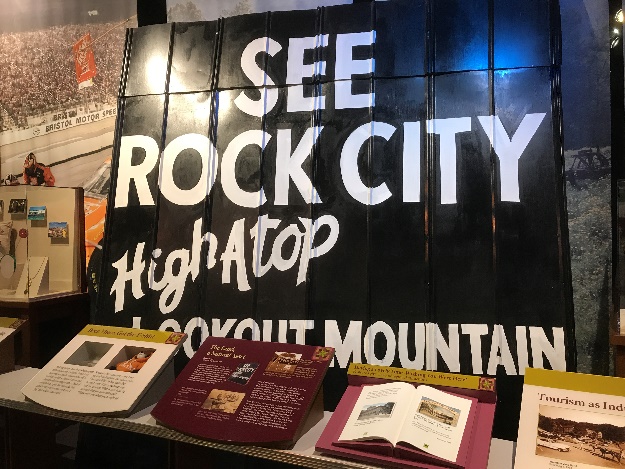 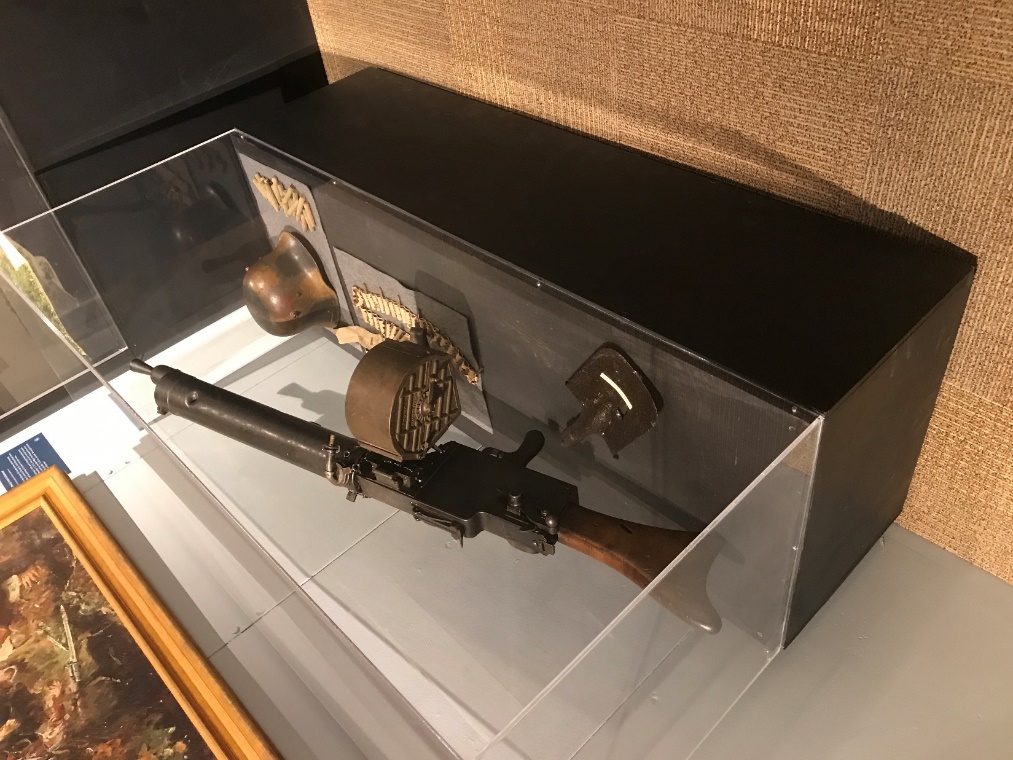 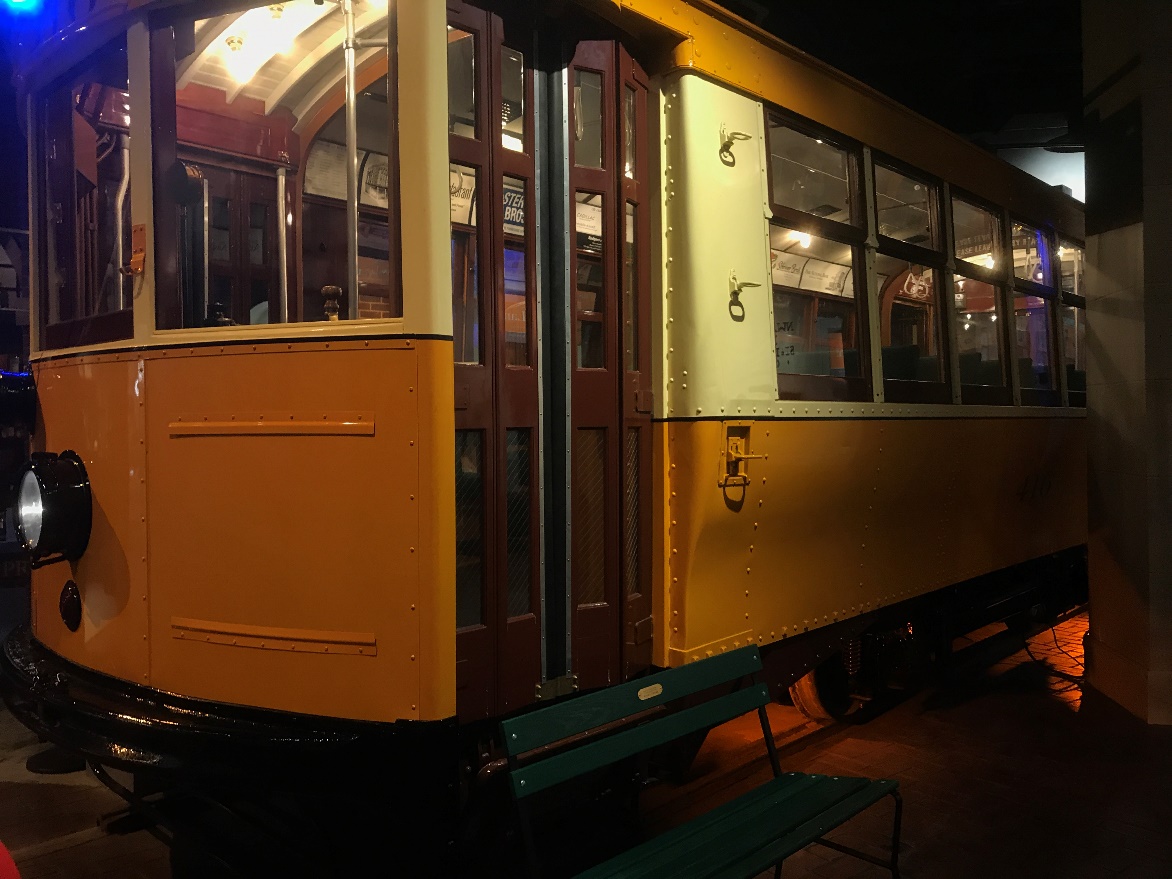 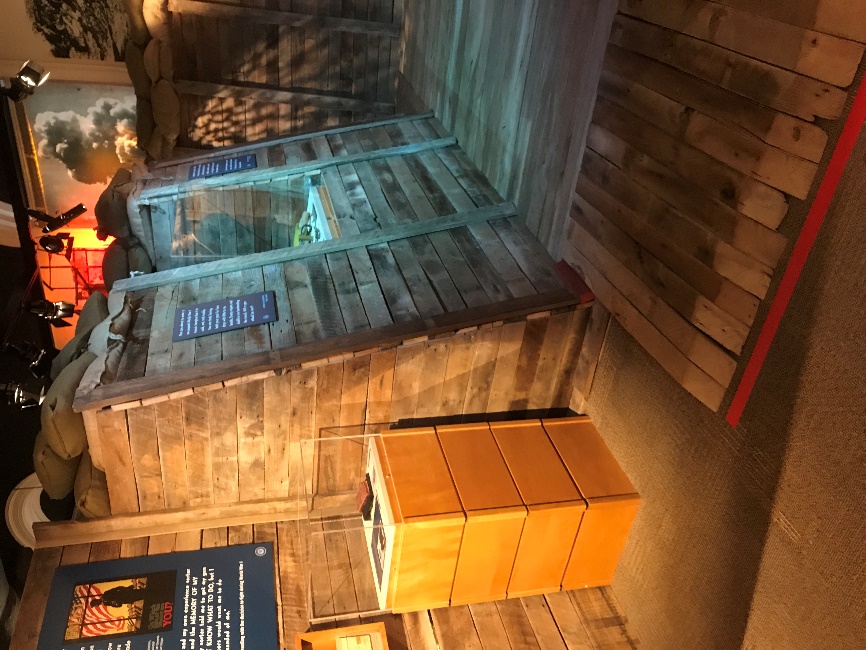 Old City Knoxville
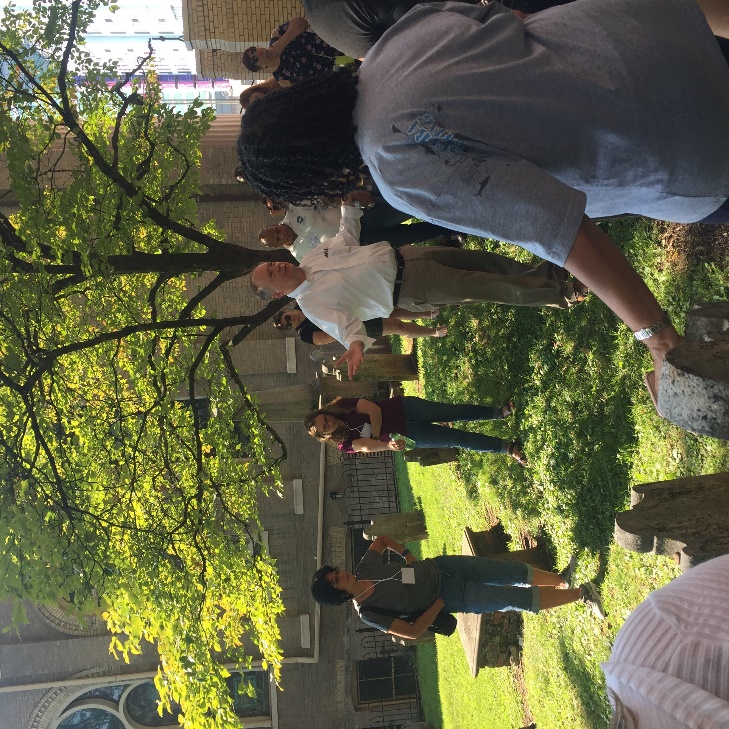 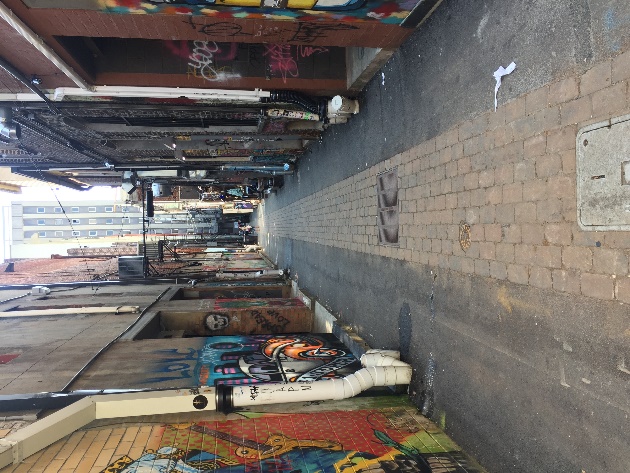 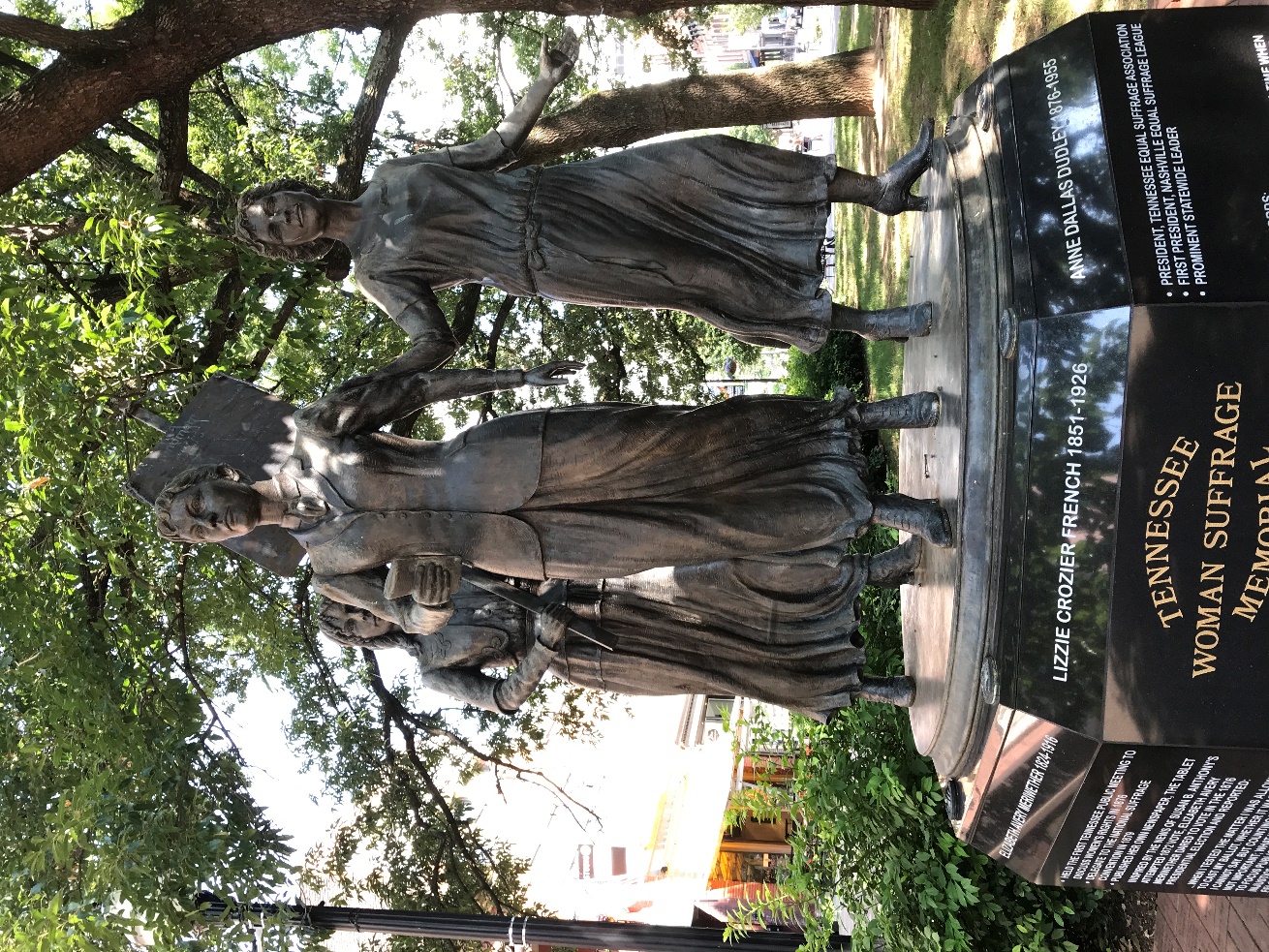 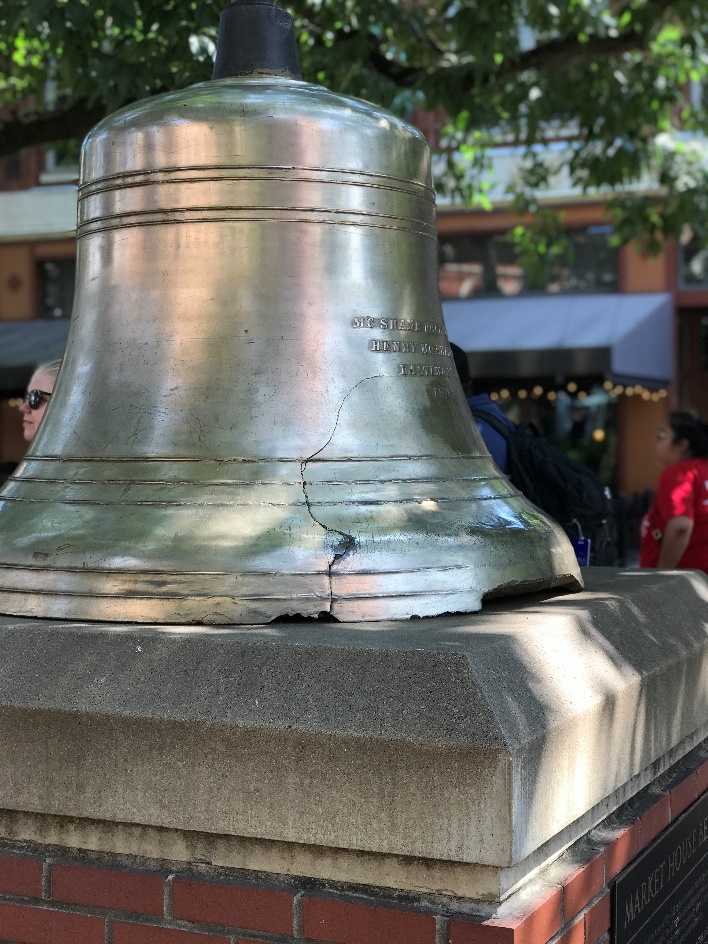 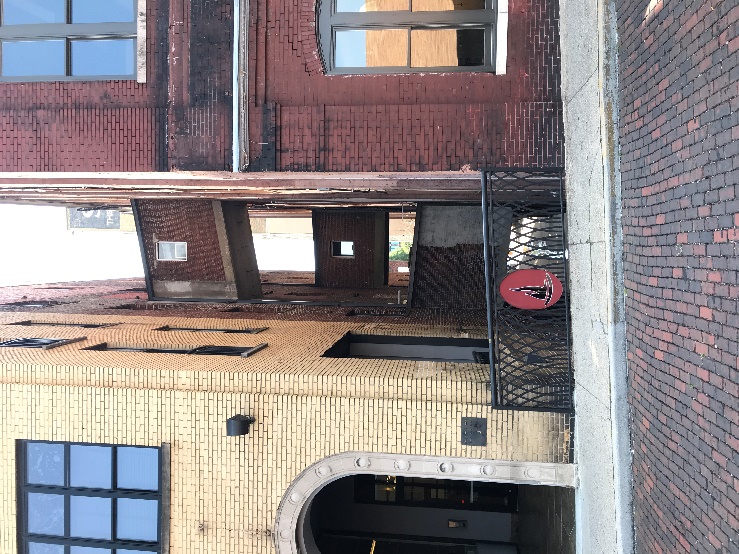 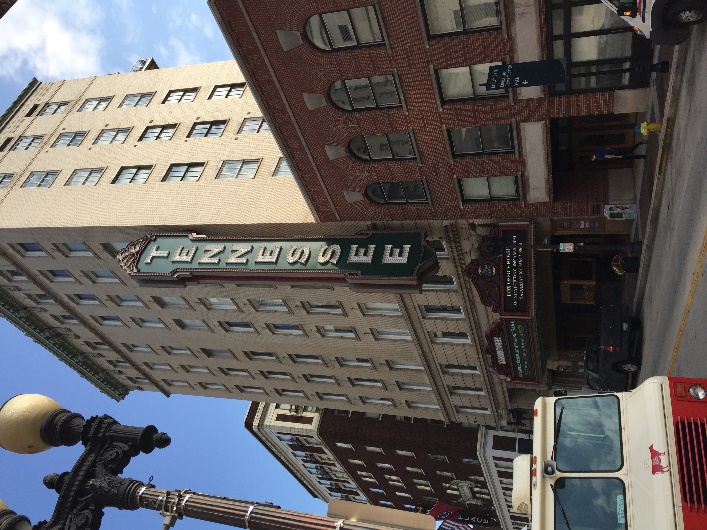 Thank You
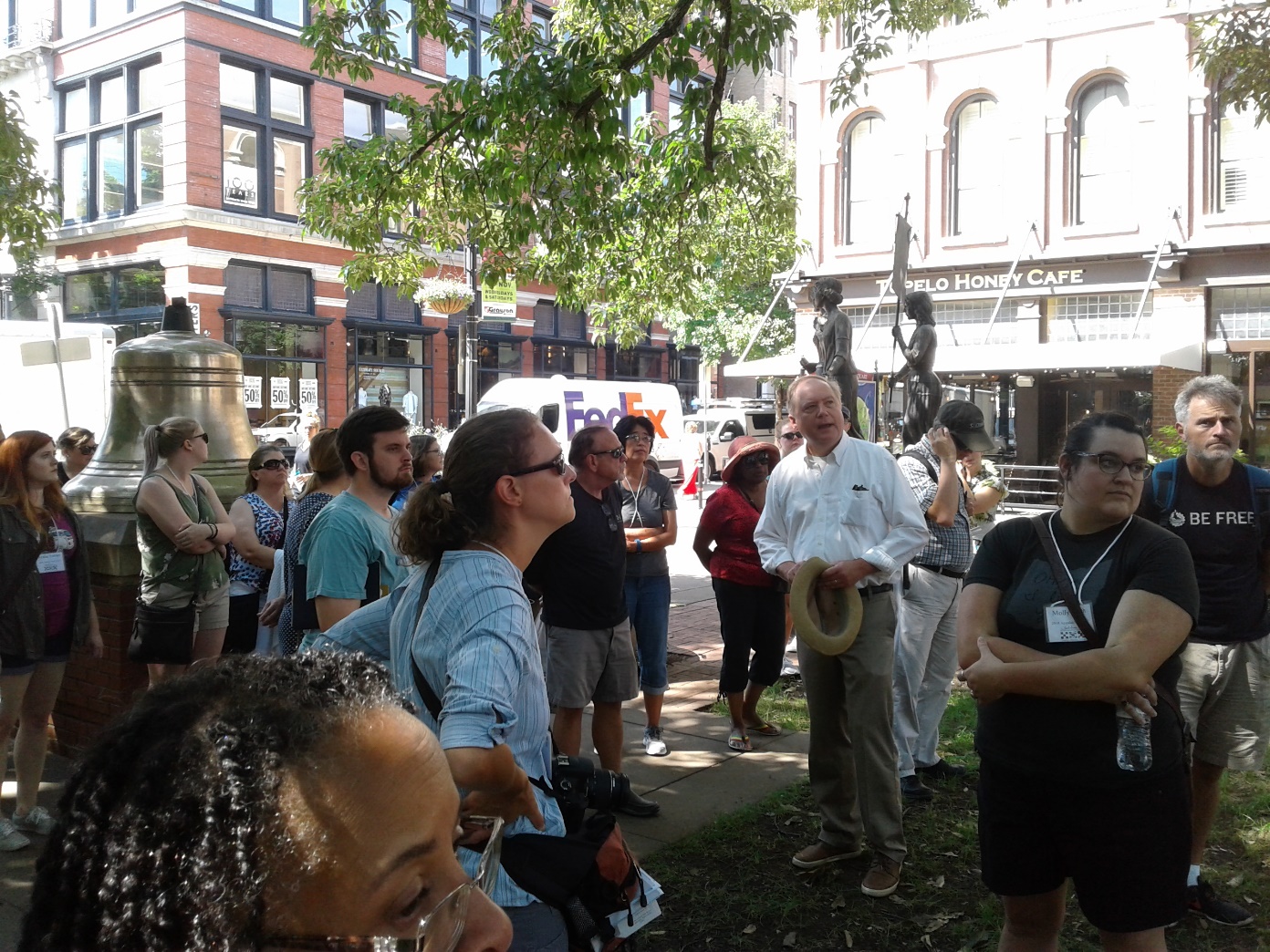 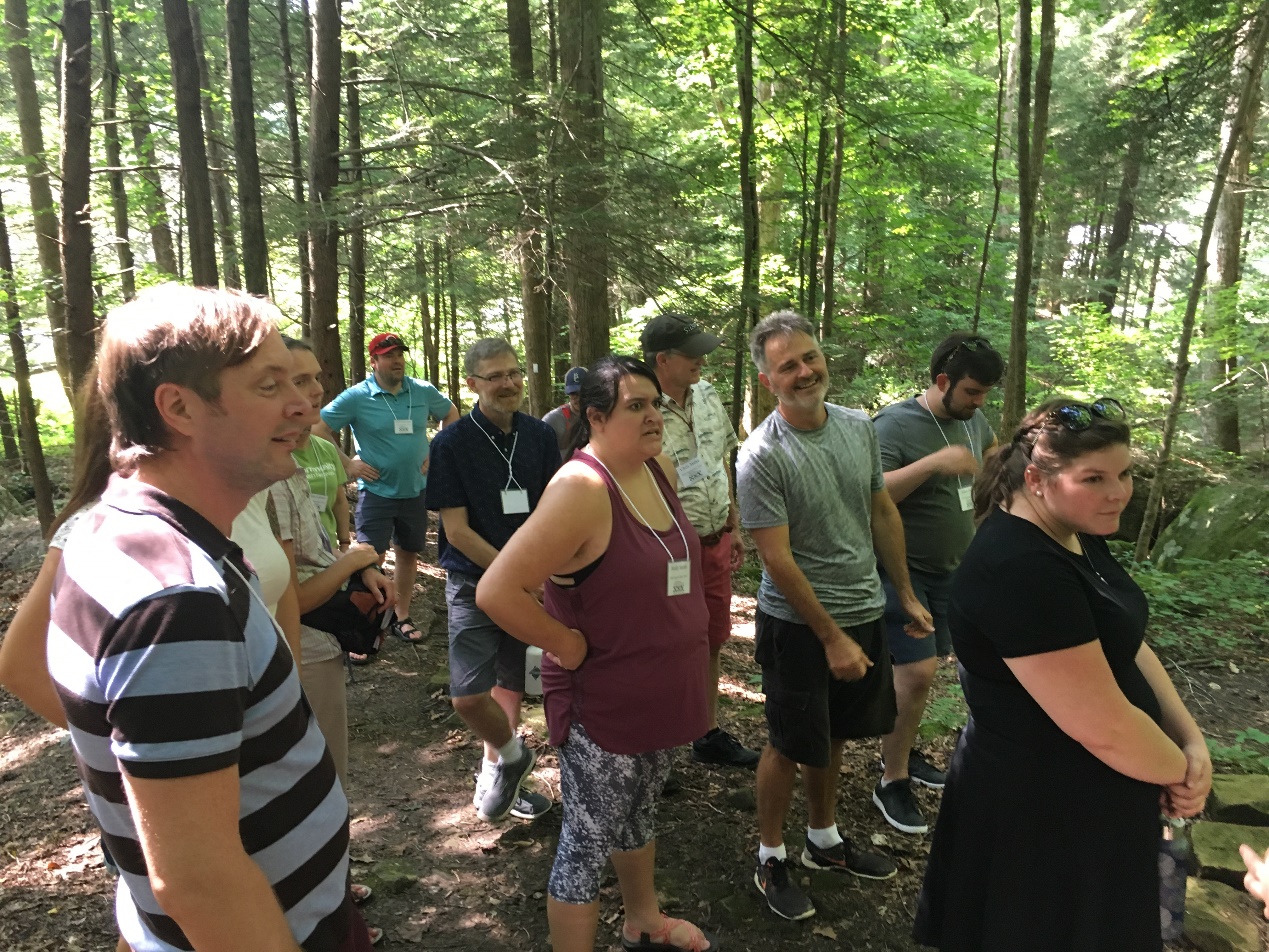